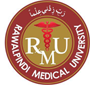 INTRODUCTION TO INTERNAL MEDICINE
Dr Faran Maqbool
Assistant Professor
DEPARTMENT OF MEDICINE,RTH
UMER MODEL
MISSION AND VISION
Learning Objectives   core concept
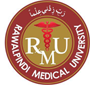 Define INTERNAL MEDICINE and its scope 
Understand  the role of internist
Identify the core principles and subspecialists.
Recognize the clinical skills emphasized in internal medicine.
What is INTERNAL MEDICINE
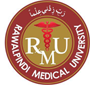 Core concept
A Medical Specialty Focused On The Prevention, Diagnosis And Non –Surgical Treatment Of Complex 
Diseases In Adults.
CORE CONCEPTHistory of Medical Education
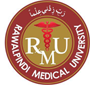 During the 9th century, medical
universities emerged. in mid-fifteenth century,
the physician had become
licensed, was receiving great
Status.
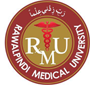 CORE CONCEPTHistory of Medical Specialties
Medicine’s history gives early evidence of many “specialists” in the healing arts. They were known by various names:
• Medicine men and women
•  Healing priests
• Physicians
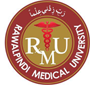 INTERNAL MEDICINEcore concept
Internal Medicine includes 

Holistic approach to patient care
Management of chronic illness (DM,HTN etc.)
Diagnostic reasoning (Evidence based Medicine)
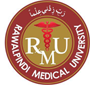 History Of Medicinecore concept
Rooted in 19th century advances in pathophysiology and diagnostics.

FATHER OF MODERN MEDICINE( sir William osler) pioneered Bedside Teaching.
EVOLUTIONcore concept
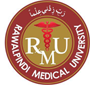 Shift from symptom- based Medicine to Evidence based Medicine.
Integration of technology ( imaging , Biomarkers, Tumor markers)
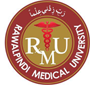 Core Principles  Of Internal Medicine
Diagnostic reasoning :
           hypothesis riven approach(Differential  Diagnosis)
Evidence based practice :
              combining clinical expertise with research.
Chronic disease management:
                long term care coordination
Preventive Medicine :
                 Vaccines, screenings,lifestyle counseling.
Subspecialties  Of Internal Medicine
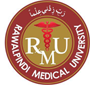 Cardiology
Endocrinology
Gastroenterology
Infectious diseases
Nephrology
Pulmonology
Rheumatology
Hematology/oncology
The role of an internist
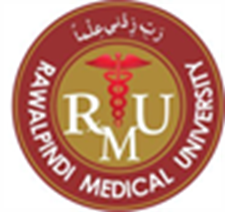 responsibilities includes;-
   TO DIAGNOSE COMPLEX  multisystem disease
Manage hopitialized paients like in wards , icu, Emergency
To coordinate with surgeons and other specialties;
And primary care providers like GPs.
Work Settings
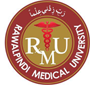 HOSPITALS
OPD
CLINICS
ACADEMIC INSTITUTIONS
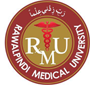 Challenges And Rewards
Managing uncertainty in diagnosis.- High patient complexity.- Emotional demands (e.g., end-of-life care).- Rewards:- Solving diagnostic puzzles.- Long-term patient relationships.- Intellectual stimulation.
Future Of Internal Medicine
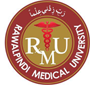 -Newly evolving Trends :- Telemedicine and remote monitoring.- Personalized medicine (genomics, biomarkers).- AI in diagnostics ( imaging analysis, predictive algorithms).-Global Health- Addressing disparities in access to care.
CASE STUDY ( INTERACTIVE)
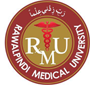 Scenario: A 55-year-old male presents with fatigue, weight loss, and jaundice.Task for Students:- Propose a differential diagnosis (e.g., pancreatic cancer, hepatitis, hemolytic anemia).- Discuss next steps (labs, imaging, specialist referral).
How to Prepare for a Career in Internal Medicine
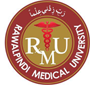 - Master foundational sciences (pathophysiology, pharmacology).- Develop strong clinical reasoning skills.- Seek mentorship and clerkship opportunities.- Stay curious and compassionate!
DISCUSSION
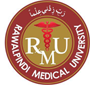 “What aspect of internal medicine interests you most?”- “How do you think AI will change internal medicine practice?”
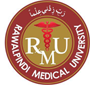 HORIZONTAL CONCEPT        Internal Medicine Spectrums
Outpatient
Primary Care
Chronic
Acute
Academic
Hospitalist
Intensive Care Physician
Inpatient
*Or any combination of the above
Subspecialist
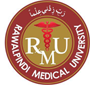 VERTICAL CONCEPTGeneral H&P Write Up Format
I. History 
II. Physical Examination 
III. Labs and Studies 
IV. Problem List 
V. Assessment and Differential Diagnosis 
(mnemonic: CHOPPED MINTS) 
VI. Treatment Plan
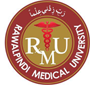 (CORE CONCEPT)CHOPPED (mnemonic for a Differential Diagnosis)
C - Congenital 
H - Hematologic/Vascular 
O - Organ Disease 
P - Psychiatric 
P - Pregnancy-related 
E - Environmental 
D - Drugs (Rx, OTC, Herbal, Illicit)
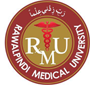 CORE CONCEPT      What Makes a Good General Internist
Enjoys:
Complex problem-solving/working with mind
Long term doctor-patient relationships
A focus on being the front line of medicine
Acting as head coach/coordinator of care
Variety of disease entities
VERTICAL CONCEPTInternal Medicine Spectrum
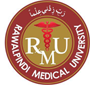 Specialized
General
Geriatrician
Rheumatologist
Electrophysiologist
Rural Primary Care
*General rule: as you get more specialized, have less individualization of practice
**Family Medicine is that way
HORIZONTAL CONCEPTConfidentiality
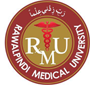 Confidentiality between patients and physicians is the foundation of the diagnostic and therapeutic process. 
•It allows the patient to freely say all information concerning his illness or injury that could help set a precise diagnosis and a recommendation for treatment. 
•The obligation arises from the accepted medical code of ethics and certain state laws
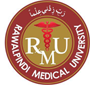 CORE CONCEPT    Informed consent
Informed consent is a process for getting permission before conducting a healthcare intervention on a person. 
Informed consent is collected according to guidelines from the fields of medical ethics and research ethics.
Will A Patient Trust Me As I Am Only A Student?
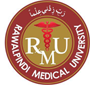 Students may feel insecure about their role in the treatment of patients. 
The basis for trust building is the knowledge that a student started a relationship with honest and sincere intentions. 
Honesty is crucial – let the patients know that you're a student training to become a doctor. 
The patient may feel closeness to the student and realize that his participation is important for the society.
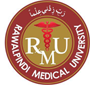 Thank You